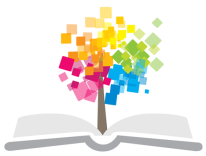 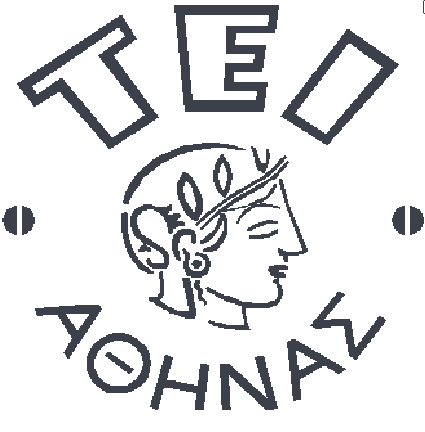 Ανοικτά Ακαδημαϊκά Μαθήματα στο ΤΕΙ Αθήνας
Γενική Κοινωνιολογία
Ενότητα 4: Κοινωνική Διαστρωμάτωση

Γεωργία Γούγα
Τμήμα Κοινωνικής Εργασίας
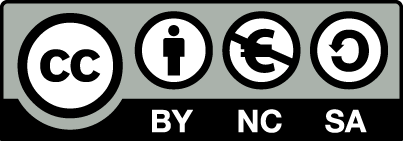 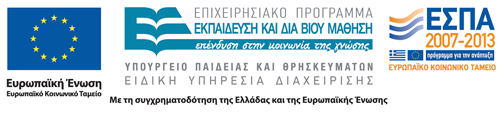 Η ενότητα βασίζεται στο βιβλίο:
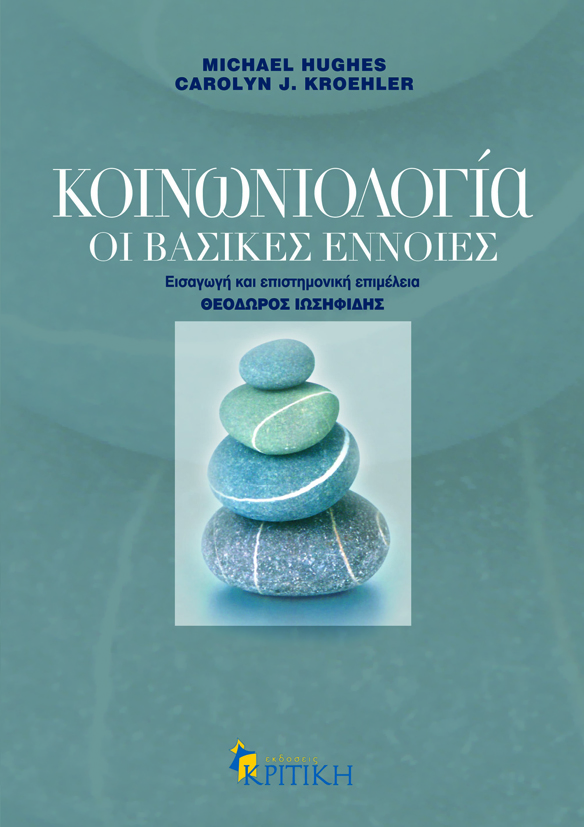 Κοινωνιολογία, Οι Βασικές Έννοιες, Michael Hughes, Carolyn J. Kroehler, Εισαγωγή και επιστημονική επιμέλεια Θεόδωρος Ιωσηφίδης, Εκδόσεις Κριτική, 2007
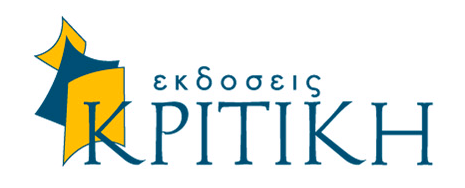 1
Περιεχόμενα
Κοινωνική Διαστρωμάτωση
Τύποι Κοινωνικής Διαστρωμάτωσης
Κοινωνική Κινητικότητα
Ερμηνείες της Κοινωνικής Διαστρωμάτωσης
Κοινωνική Διαστρωμάτωση
Η κοινωνική διαστρωμάτωση αναφέρεται στην ιεράρχηση ή διαβάθμιση των ατόμων και των ομάδων σε στρώματα και στη δομική ανισότητα στην κατανομή των επιβραβεύσεων των προνομίων και των πόρων.
Τύποι Κοινωνικής Διαστρωμάτωσης 1/3
Ανοικτά και Κλειστά Συστήματα
Ανοικτό σύστημα
Επιτρέπει στα άτομα να μετακινούνται με σχετική ευκολία από τη μία κοινωνική θέση στην άλλη 
Η κοινωνική θέση είναι συνήθως κατακτημένη
Κλειστά συστήματα
Πολύ δύσκολη η αλλαγή της κοινωνικής θέσης
Οι κοινωνικές θέσεις είναι συνήθως δοτές
Παράδειγμα: το σύστημα κάστας της Ινδίας
Τύποι Κοινωνικής Διαστρωμάτωσης 2/3
Διαστάσεις της Διαστρωμάτωσης
Ο Βέμπερ αναγνώρισε τρεις πτυχές:
Οικονομική επιφάνεια
Πλούτος και εισόδημα
Κύρος 
Κοινωνικός σεβασμός, θαυμασμός και αναγνώριση
Τελετές επίδειξης και αποφυγής
Επίδειξη του ελεύθερου χρόνου και της κατανάλωσης
Τύποι Κοινωνικής Διαστρωμάτωσης 3/3
Διαστάσεις της Διαστρωμάτωσης (συνέχεια)
Ισχύς (εξουσία)
Η ισχύς αναφέρεται στην ικανότητα των ατόμων και των κοινωνικών ομάδων να επιβάλλουν τη βούλησή τους ξεπερνώντας τις ενδεχόμενες αντιρρήσεις και αντιστάσεις των άλλων
Προσωπικές επαφές
Πρόσβαση σε κρίσιμους πόρους και σχέσεις εξάρτησης
Κοινωνική Κινητικότητα
Μορφές κοινωνικής κινητικότητας:
Κάθετη και Οριζόντια
Διαγενεακή και Ενδογενεακή 
Κατάκτηση θέσεων κύρους
Κοινωνικοοικονομικός κύκλος ζωής (Blau και Duncan, 1972)
Έρευνα σε μαθητές λυκείου (William Sewell, 1970/75)
Η εκπαίδευση έχει τον μεγαλύτερο αντίκτυπο
Άλλοι παράγοντες: φυλή, φύλο, δυαδική αγορά εργασίας
Το Αμερικανικό Όνειρο
Το αμερικανικό όνειρο είναι η πεποίθηση ότι ο μέσος άνθρωπος μπορεί, με σκληρή δουλειά και επιμονή, να αποκτήσει όλα όσα επιθυμεί.
Ερμηνείες της Κοινωνικής Διαστρωμάτωσης 1/3
Η Θεωρία του Λειτουργισμού για τη Διαστρωμάτωση
Η κοινωνική διαστρωμάτωση υπάρχει διότι είναι επωφελής για την κοινωνία
Για να πληρούνται όλες οι κοινωνικές θέσεις θα πρέπει να παρέχονται κίνητρα ώστε τα άτομα (α) να έχουν την επιθυμία να καλύπτουν τις κοινωνικές θέσεις και (β) από τη στιγμή που θα τις καλύψουν να επιτελούν τους αντίστοιχους ρόλους [Davis και Moore, 1945]
Οι υψηλότερες θέσεις καταλαμβάνονται από τους πλέον ταλαντούχους ή από τα άτομα με τα περισσότερα προσόντα και οι θέσεις αυτές είναι και οι σημαντικότερες από λειτουργική άποψη
Πολλές εξαιρέσεις (δυσλειτουργικότητα)
Ερμηνείες της Κοινωνικής Διαστρωμάτωσης 2/3
Η Θεωρία των Συγκρούσεων για τη Διαστρωμάτωση
Η διαστρωμάτωση υπάρχει διότι ωφελεί τα άτομα και τις ομάδες που έχουν τη δύναμη να κυριαρχούν και να εκμεταλλεύονται τους άλλους
Οι καπιταλιστές αποσπούν την υπεραξία του εργαζομένου
Ψευδής συνείδηση και ταξική συνείδηση
Wright: καπιταλιστές, διευθυντές, εργαζόμενοι, μικροαστοί
Οι συγκρούσεις δεν περιορίζονται στην οικονομία
Ερμηνείες της Κοινωνικής Διαστρωμάτωσης 3/3
Σύνθεση των Διαφορετικών Προσεγγίσεων 
Lenski / Kerbo (1966-2000)
Η διαστρωμάτωση εξελίχθηκε για να περιορίσει τις συγκρούσεις για την κατανομή των πολύτιμων και ανεπαρκών πηγών 
Καθώς εξελίσσεται η τεχνολογία, το πλεόνασμα αγαθών και υπηρεσιών κατανέμεται με βάση τον νόμο του ισχυρού
Τέλος Ενότητας
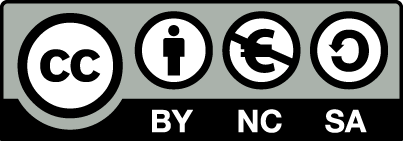 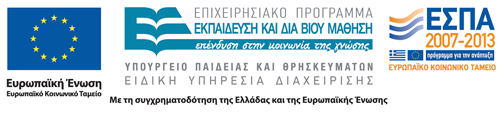 Σημειώματα
Σημείωμα Αναφοράς
Copyright Τεχνολογικό Εκπαιδευτικό Ίδρυμα Αθήνας, Γεωργία Γούγα Ανθούλη 2014. Γεωργία Γούγα. «Γενική Κοινωνιολογία. Ενότητα 4: Κοινωνική Διαστρωμάτωση. Έκδοση: 1.0. Αθήνα 2014. Διαθέσιμο από τη δικτυακή διεύθυνση: ocp.teiath.gr.
Σημείωμα Αδειοδότησης
Το παρόν υλικό διατίθεται με τους όρους της άδειας χρήσης Creative Commons Αναφορά, Μη Εμπορική Χρήση Παρόμοια Διανομή 4.0 [1] ή μεταγενέστερη, Διεθνής Έκδοση.   Εξαιρούνται τα αυτοτελή έργα τρίτων π.χ. φωτογραφίες, διαγράμματα κ.λ.π., τα οποία εμπεριέχονται σε αυτό. Οι όροι χρήσης των έργων τρίτων επεξηγούνται στη διαφάνεια  «Επεξήγηση όρων χρήσης έργων τρίτων». 
Τα έργα για τα οποία έχει ζητηθεί άδεια  αναφέρονται στο «Σημείωμα  Χρήσης Έργων Τρίτων».
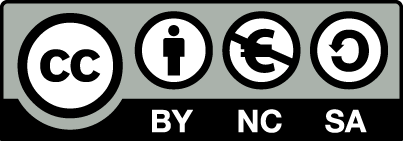 [1] http://creativecommons.org/licenses/by-nc-sa/4.0/ 
Ως Μη Εμπορική ορίζεται η χρήση:
που δεν περιλαμβάνει άμεσο ή έμμεσο οικονομικό όφελος από την χρήση του έργου, για το διανομέα του έργου και αδειοδόχο
που δεν περιλαμβάνει οικονομική συναλλαγή ως προϋπόθεση για τη χρήση ή πρόσβαση στο έργο
που δεν προσπορίζει στο διανομέα του έργου και αδειοδόχο έμμεσο οικονομικό όφελος (π.χ. διαφημίσεις) από την προβολή του έργου σε διαδικτυακό τόπο
Ο δικαιούχος μπορεί να παρέχει στον αδειοδόχο ξεχωριστή άδεια να χρησιμοποιεί το έργο για εμπορική χρήση, εφόσον αυτό του ζητηθεί.
Επεξήγηση όρων χρήσης έργων τρίτων
Δεν επιτρέπεται η επαναχρησιμοποίηση του έργου, παρά μόνο εάν ζητηθεί εκ νέου άδεια από το δημιουργό.
©
διαθέσιμο με άδεια CC-BY
Επιτρέπεται η επαναχρησιμοποίηση του έργου και η δημιουργία παραγώγων αυτού με απλή αναφορά του δημιουργού.
διαθέσιμο με άδεια CC-BY-SA
Επιτρέπεται η επαναχρησιμοποίηση του έργου με αναφορά του δημιουργού, και διάθεση του έργου ή του παράγωγου αυτού με την ίδια άδεια.
διαθέσιμο με άδεια CC-BY-ND
Επιτρέπεται η επαναχρησιμοποίηση του έργου με αναφορά του δημιουργού. 
Δεν επιτρέπεται η δημιουργία παραγώγων του έργου.
διαθέσιμο με άδεια CC-BY-NC
Επιτρέπεται η επαναχρησιμοποίηση του έργου με αναφορά του δημιουργού. 
Δεν επιτρέπεται η εμπορική χρήση του έργου.
Επιτρέπεται η επαναχρησιμοποίηση του έργου με αναφορά του δημιουργού
και διάθεση του έργου ή του παράγωγου αυτού με την ίδια άδεια.
Δεν επιτρέπεται η εμπορική χρήση του έργου.
διαθέσιμο με άδεια CC-BY-NC-SA
διαθέσιμο με άδεια CC-BY-NC-ND
Επιτρέπεται η επαναχρησιμοποίηση του έργου με αναφορά του δημιουργού.
Δεν επιτρέπεται η εμπορική χρήση του έργου και η δημιουργία παραγώγων του.
διαθέσιμο με άδεια 
CC0 Public Domain
Επιτρέπεται η επαναχρησιμοποίηση του έργου, η δημιουργία παραγώγων αυτού και η εμπορική του χρήση, χωρίς αναφορά του δημιουργού.
Επιτρέπεται η επαναχρησιμοποίηση του έργου, η δημιουργία παραγώγων αυτού και η εμπορική του χρήση, χωρίς αναφορά του δημιουργού.
διαθέσιμο ως κοινό κτήμα
χωρίς σήμανση
Συνήθως δεν επιτρέπεται η επαναχρησιμοποίηση του έργου.
16
Διατήρηση Σημειωμάτων
Οποιαδήποτε αναπαραγωγή ή διασκευή του υλικού θα πρέπει να συμπεριλαμβάνει:
το Σημείωμα Αναφοράς
το Σημείωμα Αδειοδότησης
τη δήλωση Διατήρησης Σημειωμάτων
το Σημείωμα Χρήσης Έργων Τρίτων (εφόσον υπάρχει)
μαζί με τους συνοδευόμενους υπερσυνδέσμους.
Σημείωμα Χρήσης Έργων Τρίτων
Το Έργο αυτό κάνει χρήση περιεχομένου από τα ακόλουθα έργα:
Κοινωνιολογία, Οι Βασικές Έννοιες, Michael Hughes, Carolyn J. Kroehler, Εισαγωγή και επιστημονική επιμέλεια Θεόδωρος Ιωσηφίδης, Εκδόσεις Κριτική, 2007
Χρηματοδότηση
Το παρόν εκπαιδευτικό υλικό έχει αναπτυχθεί στo πλαίσιo του εκπαιδευτικού έργου του διδάσκοντα.
Το έργο «Ανοικτά Ακαδημαϊκά Μαθήματα στο ΤΕΙ Αθήνας» έχει χρηματοδοτήσει μόνο την αναδιαμόρφωση του εκπαιδευτικού υλικού. 
Το έργο υλοποιείται στο πλαίσιο του Επιχειρησιακού Προγράμματος «Εκπαίδευση και Δια Βίου Μάθηση» και συγχρηματοδοτείται από την Ευρωπαϊκή Ένωση (Ευρωπαϊκό Κοινωνικό Ταμείο) και από εθνικούς πόρους.
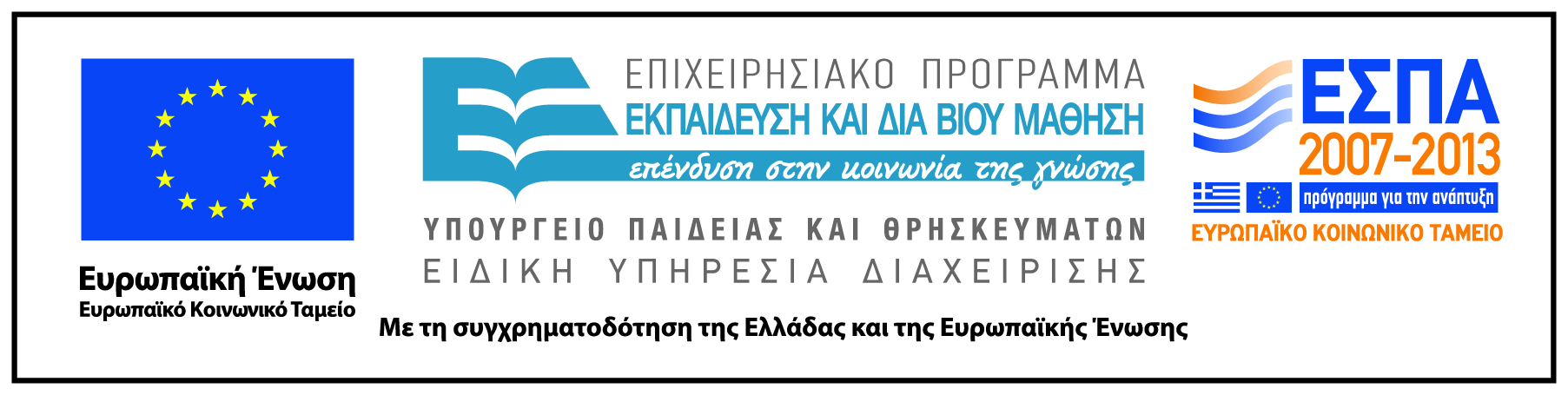